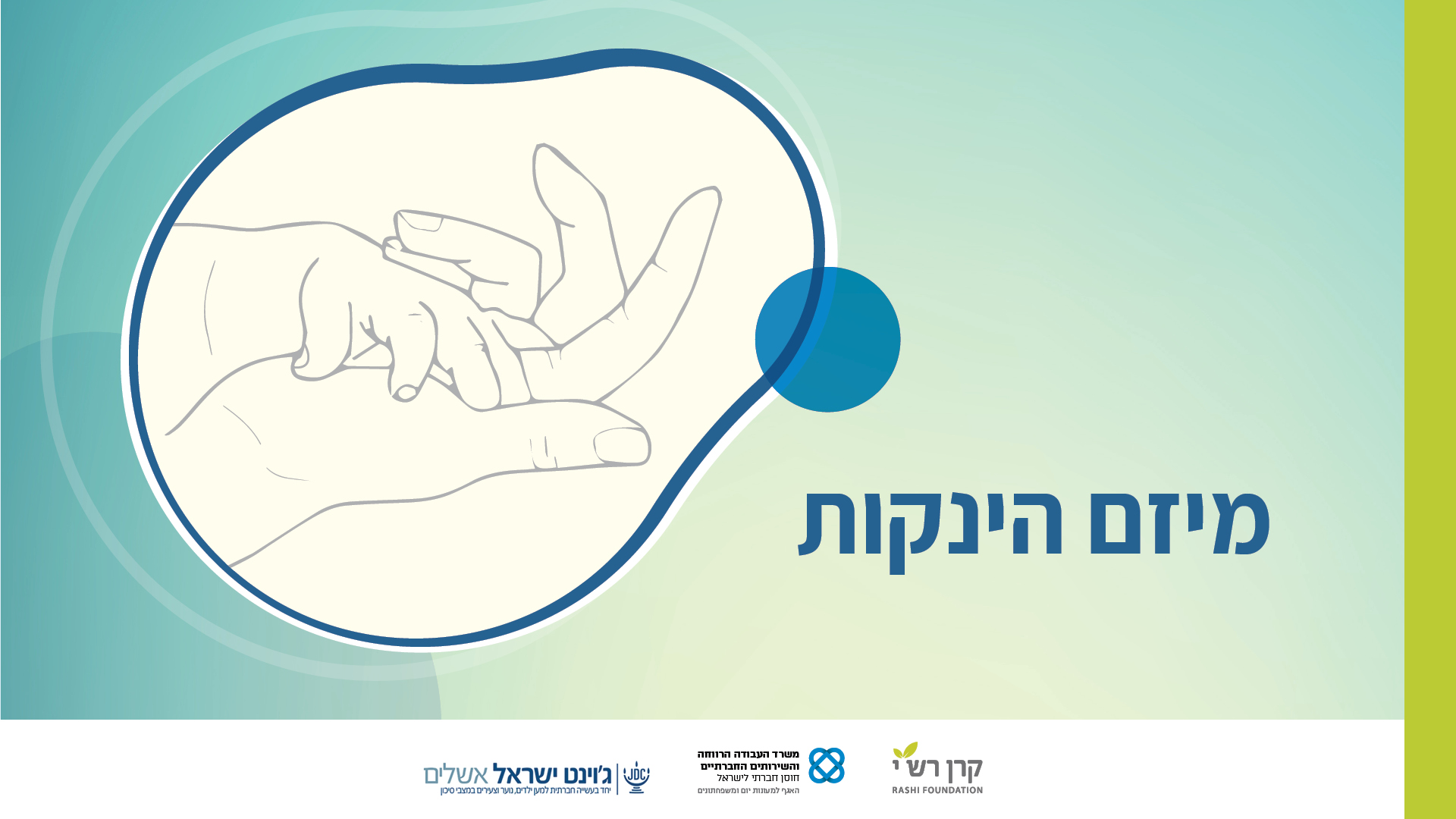 דו"ח סטטוס שנה א – 
<שם רשות>
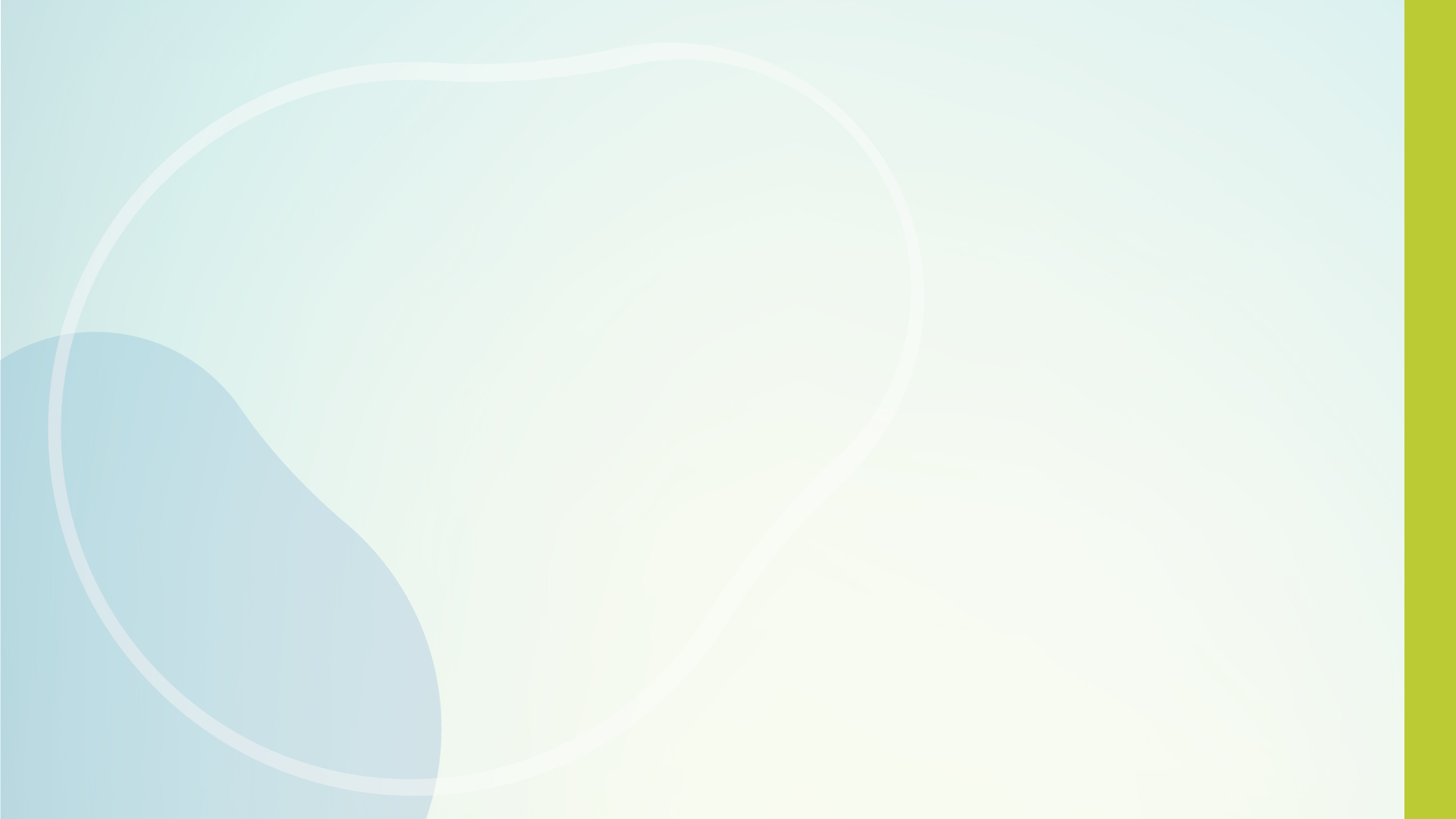 סיכום שנתי
מיזם הינקות מחלומות ותוכניות לעשייה מבורכת

תחילת פעילות ומימוש התוכנית תוך גיוס אנשי מקצוע וצוות רחב ומגוון ויציאתן לשטח (רכזת ומדריכות).
שינוי מבני של המחלקה לגיל הרך והובלתה.
מעבר לחשיבה לפרקטיקה ברמת צוות מלווה מוביל למיזם (מנהל שפ"ח, מנהלת היחידה הפסיכיאטרית, מנהלת המכון להתפתחות הילד, ראש צוות קהילתי ברווחה)
בשורות חדשות ומשמעותיות לאוכלוסייה עם הרחבת השירותים והתוכניות : תוכנית יד ביד, פעימות, קיץ אומנותי ופתיחת משחקיות התפתחותיות גם בשעות אחר הצהריים.
ביסוס המרכז וצוות המיזם ככתובת רלוונטית ואמתית לנשות החינוך במסגרות השונות בגילאי הינקות.
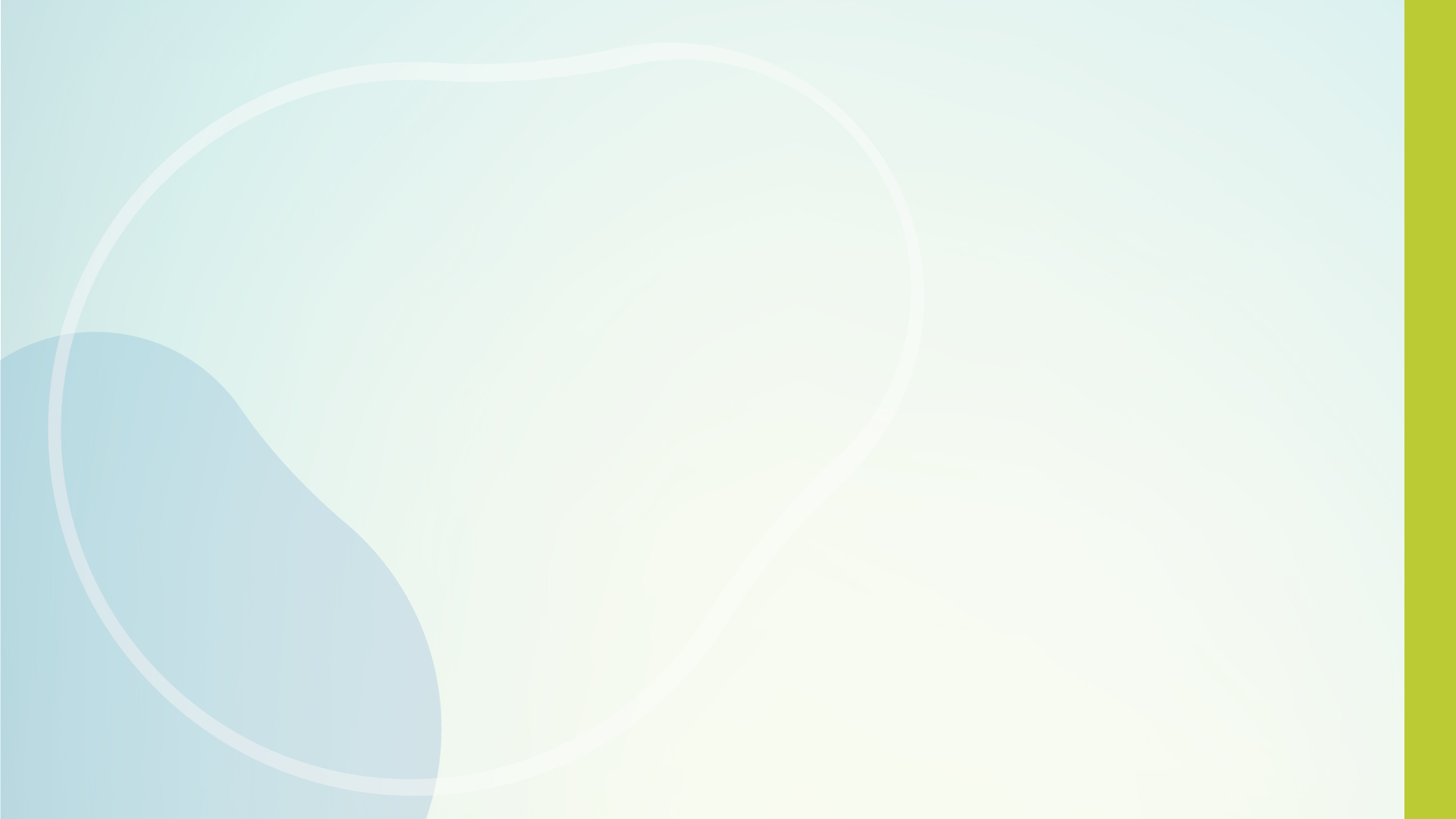 סיכום שנתי
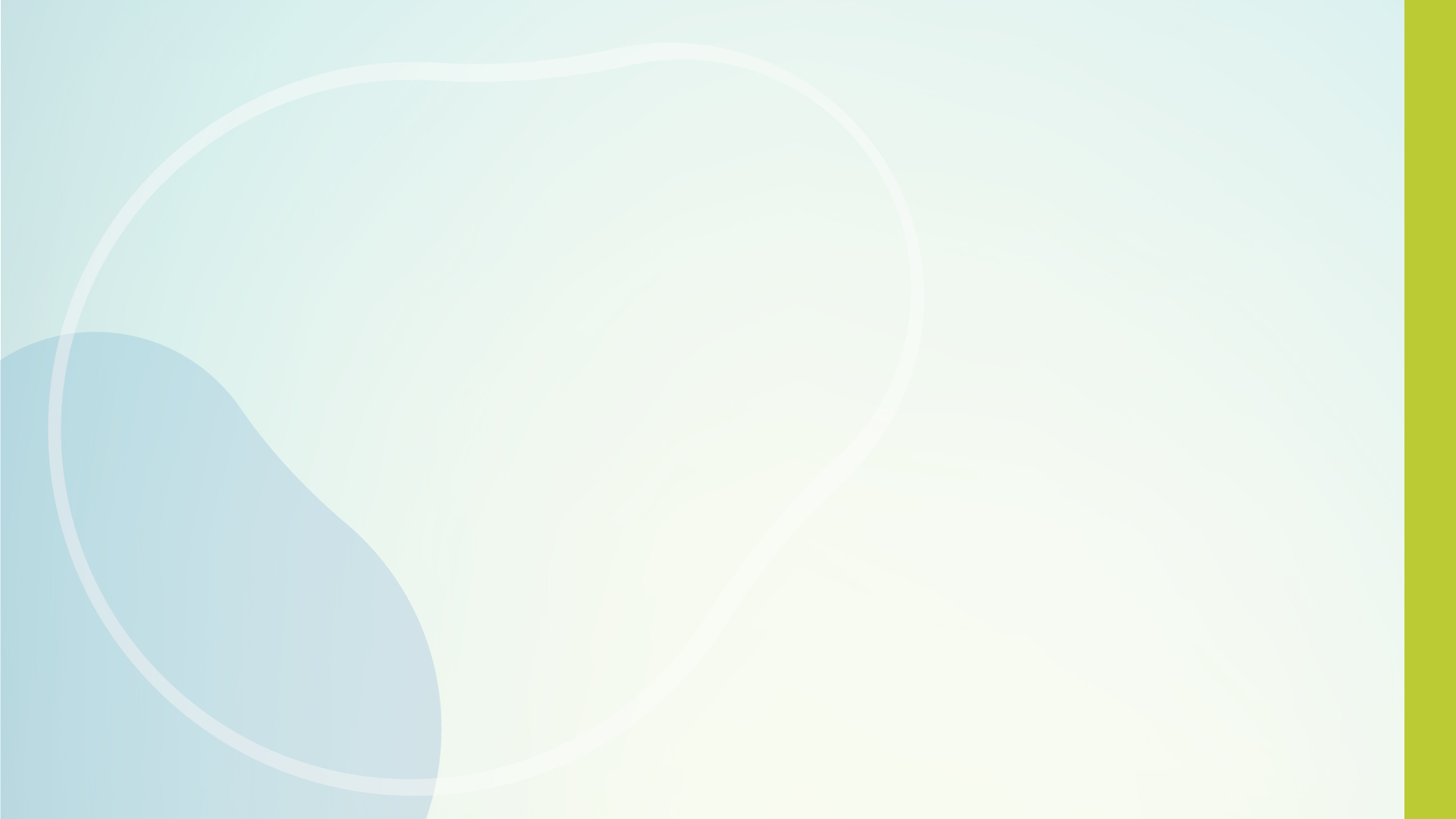 סיכום שנתי
פורום מנהלות מעונות
קורס מטפלות סוג 1
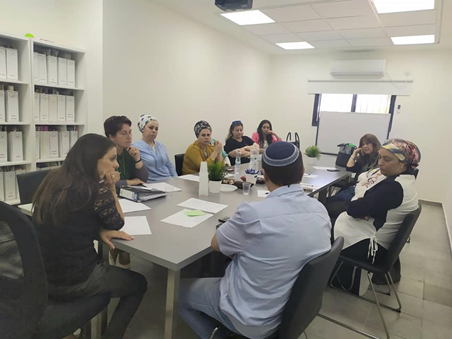 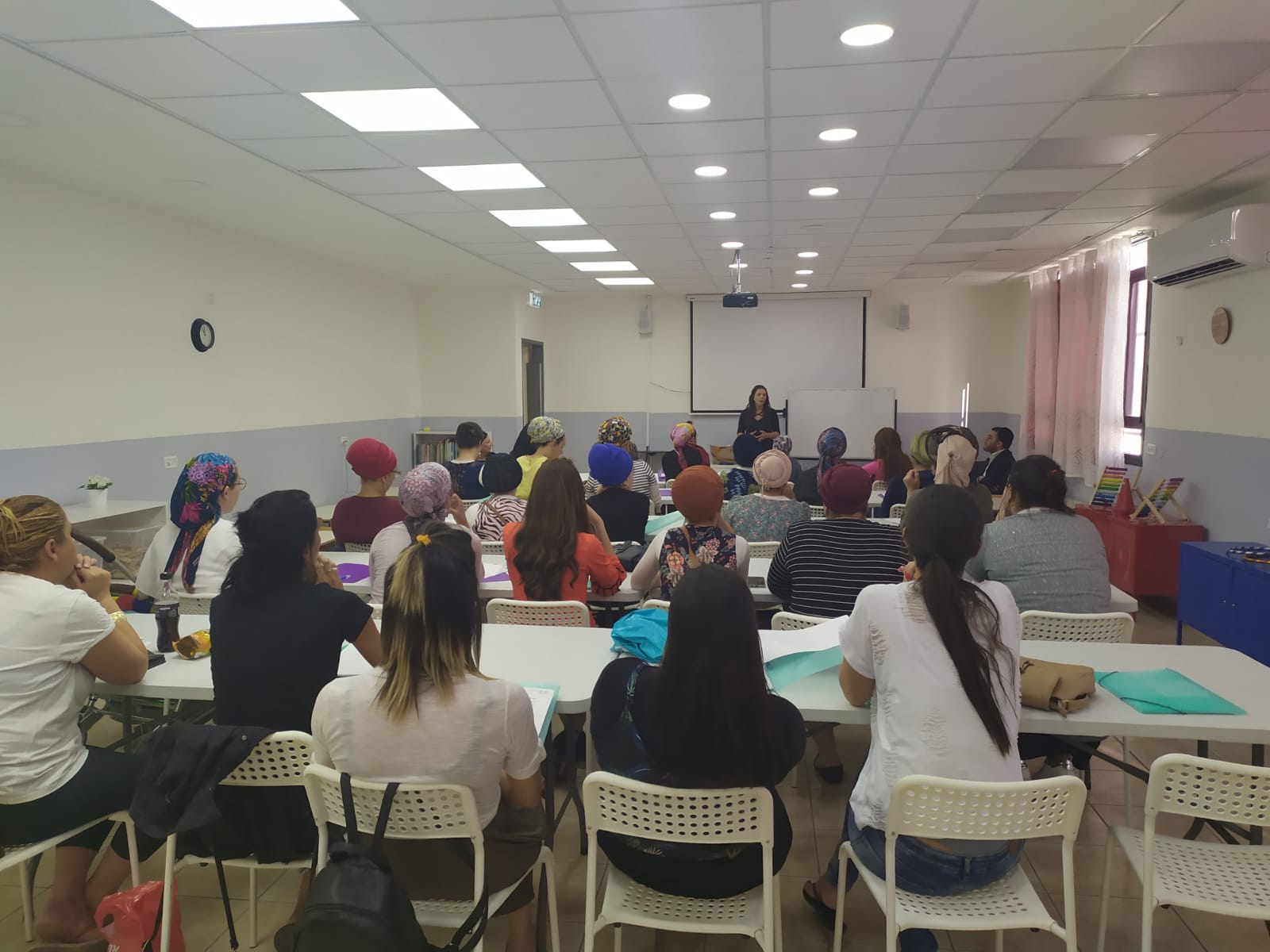 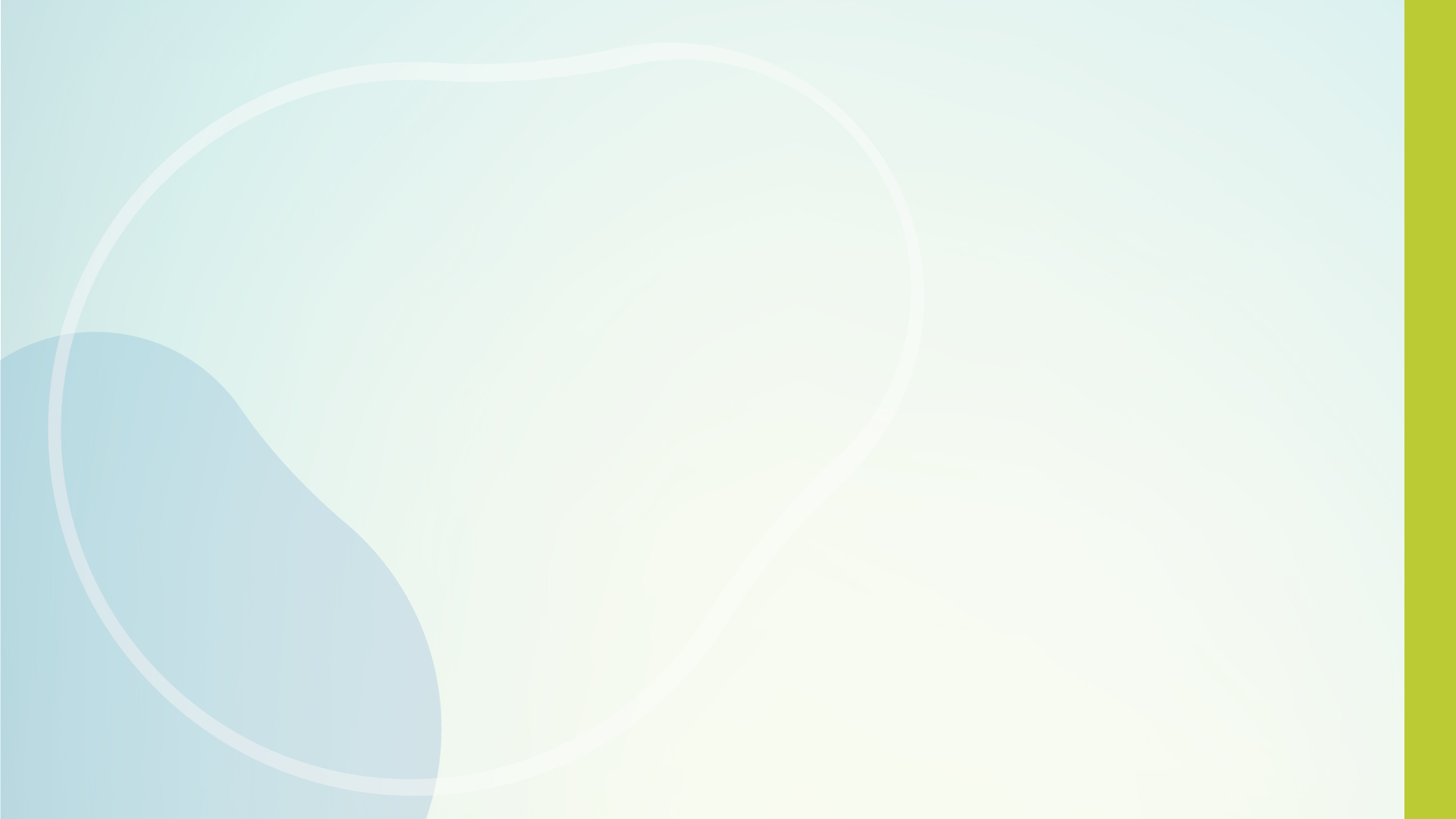 סיכום שנתי
יום עיון למנהלות מיזם צפון
תוכנית פעימות
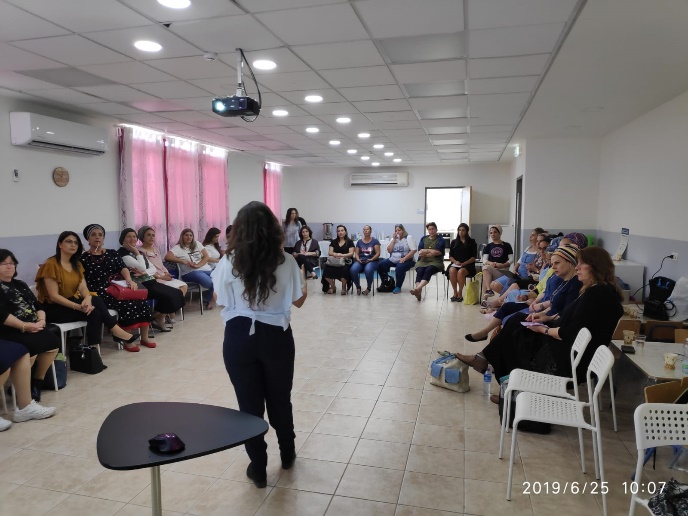 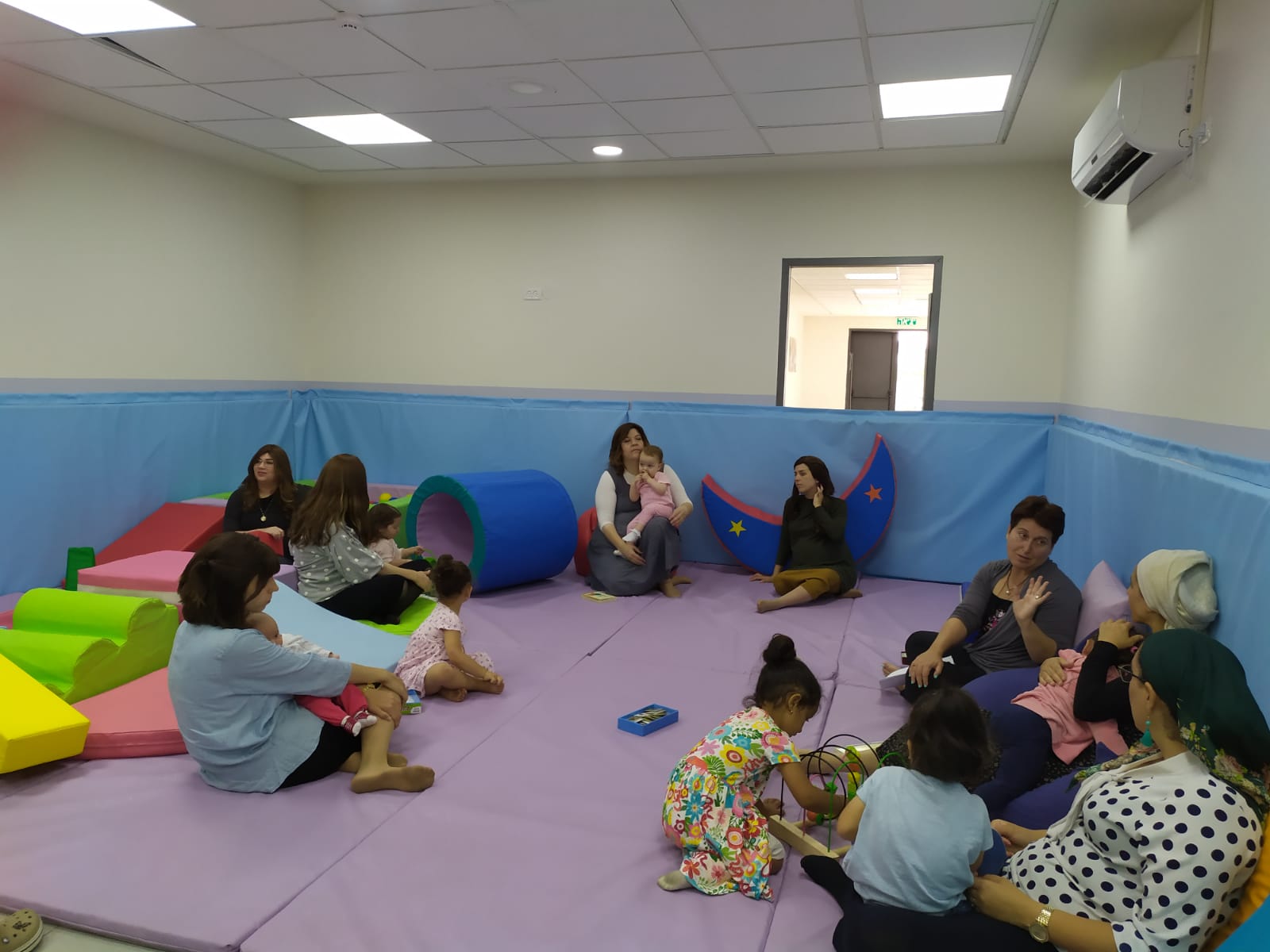 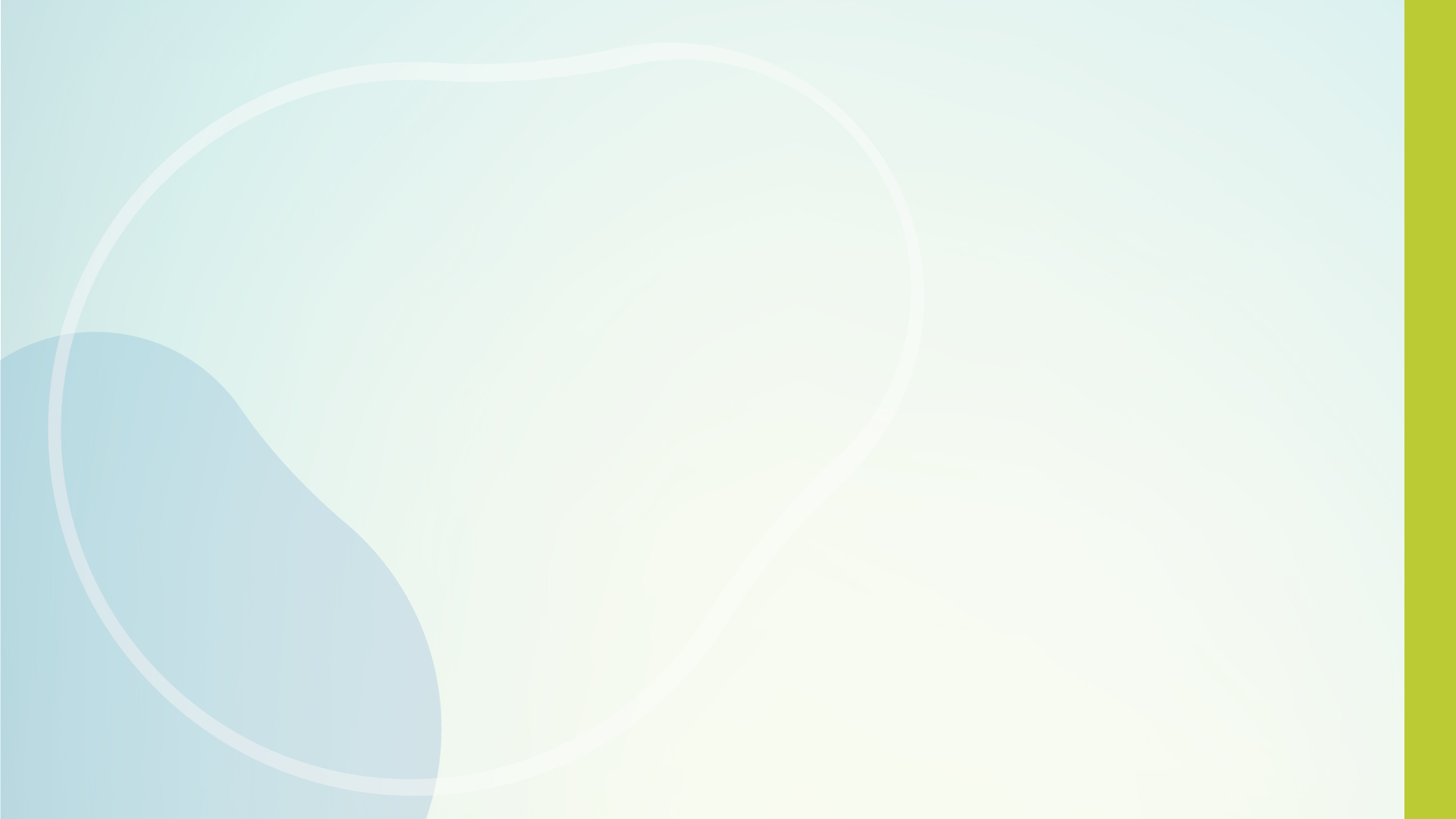 סיכום שנתי
וועדת גיל רך יישובית במיקוד מיזם הינקות
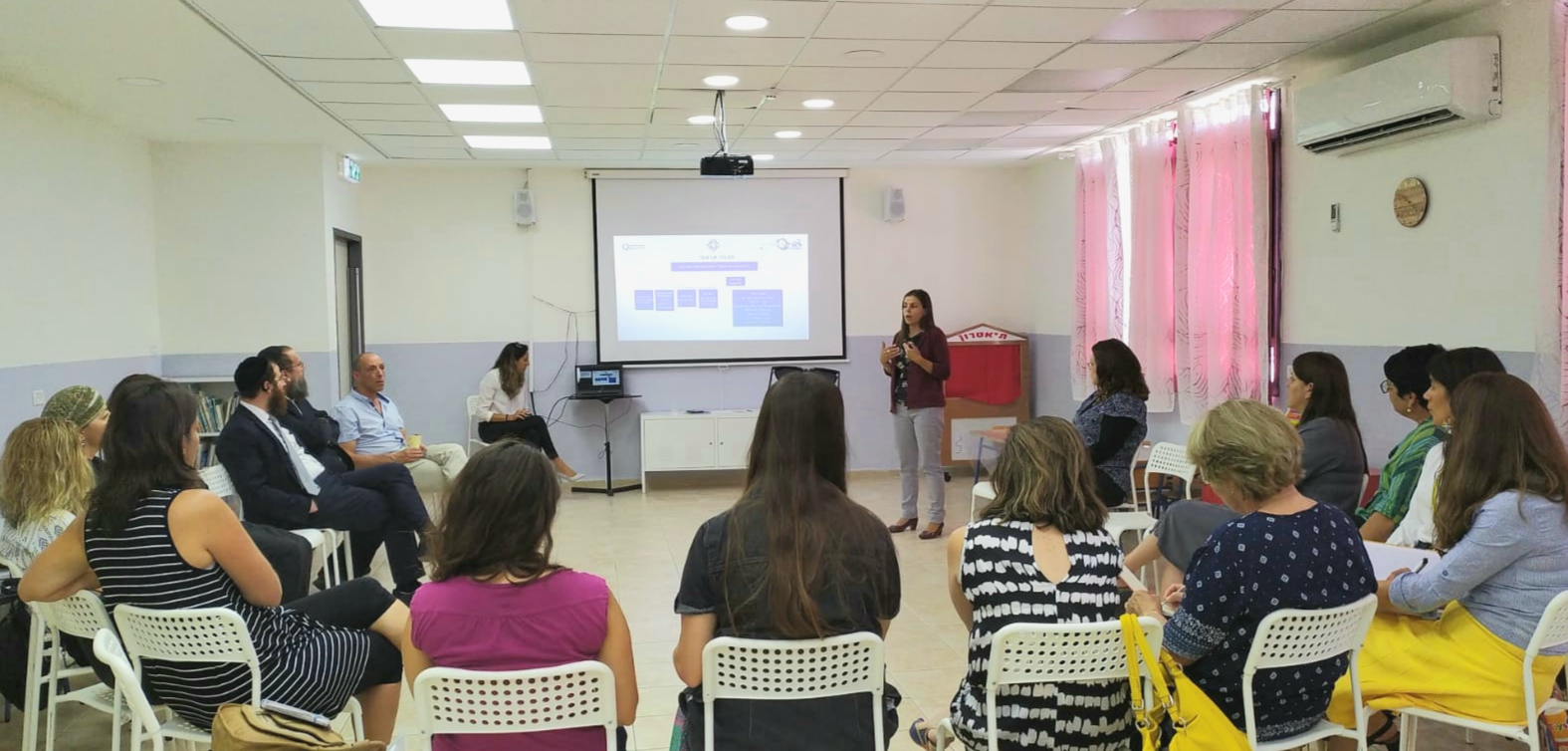 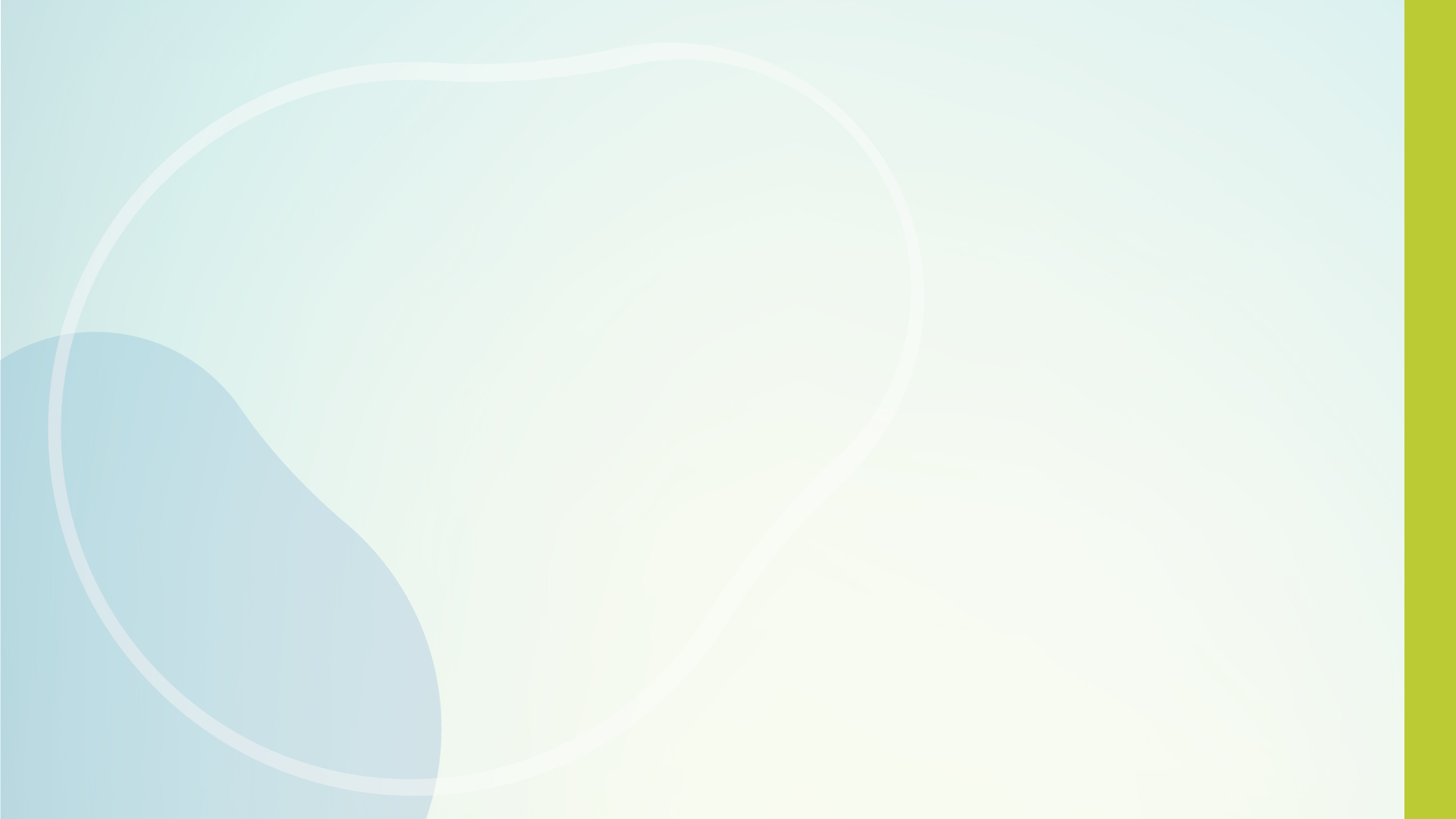 זירת הרשות
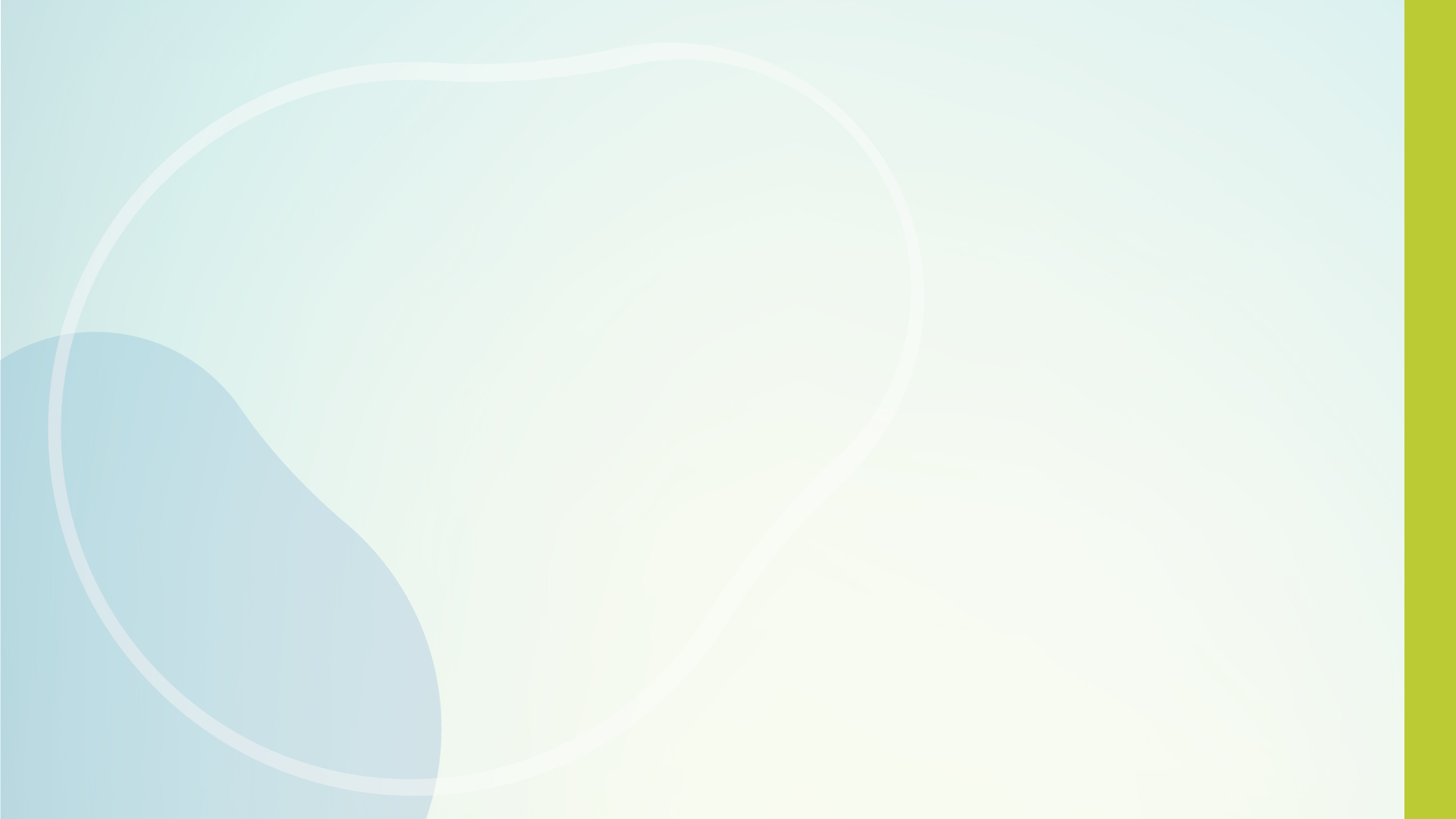 זירת הרשות
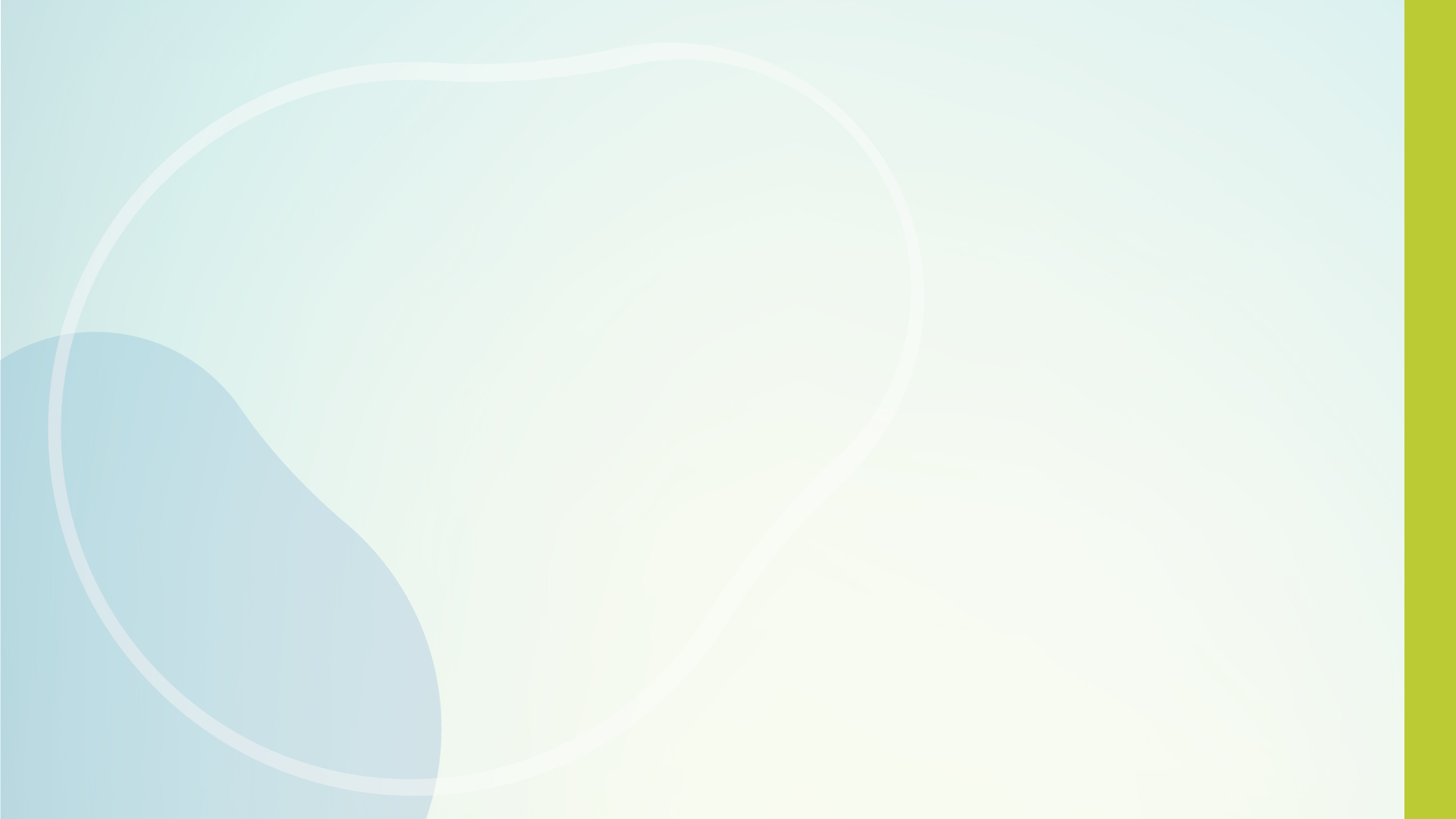 זירת מסגרות
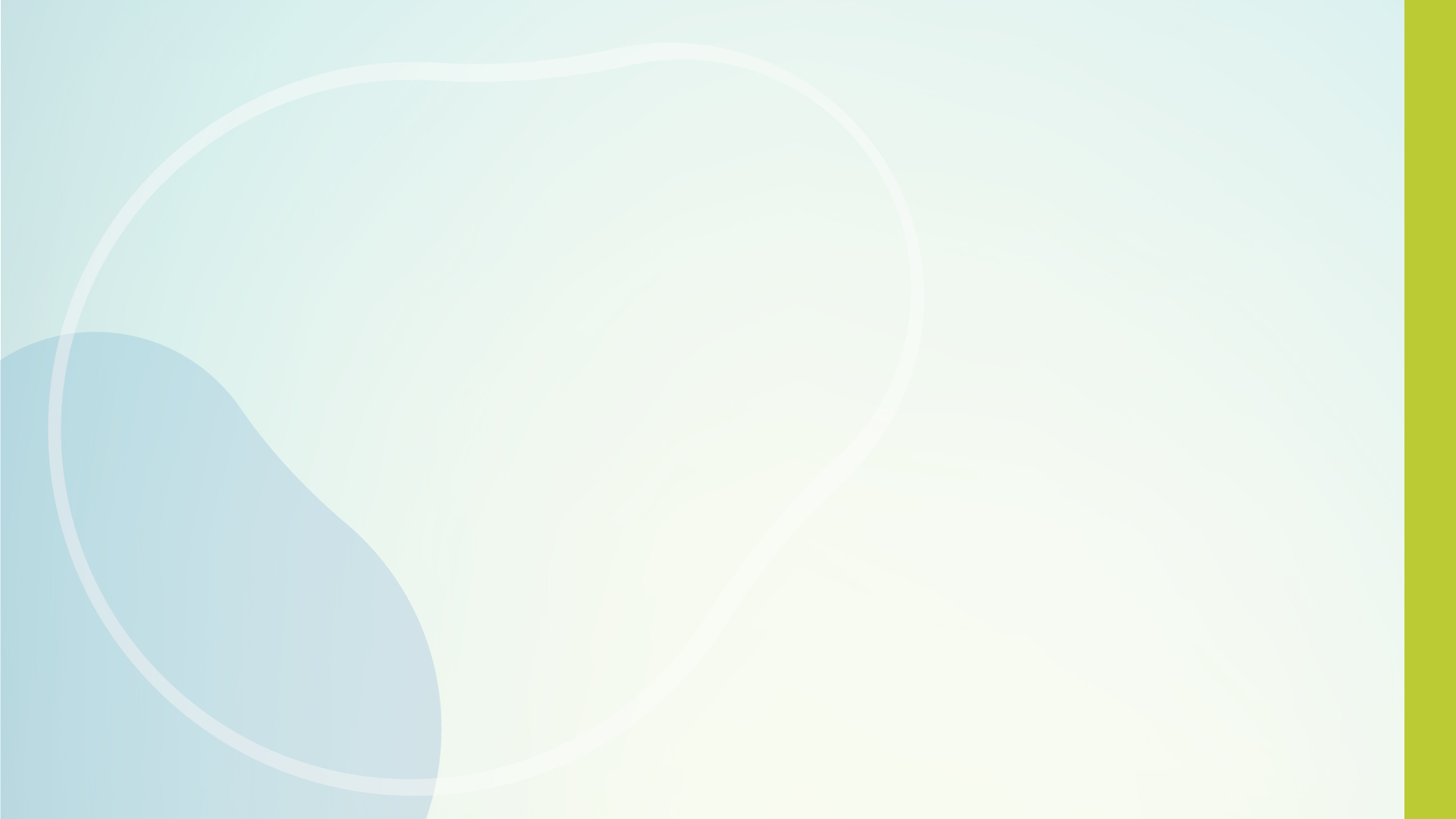 זירת הורים
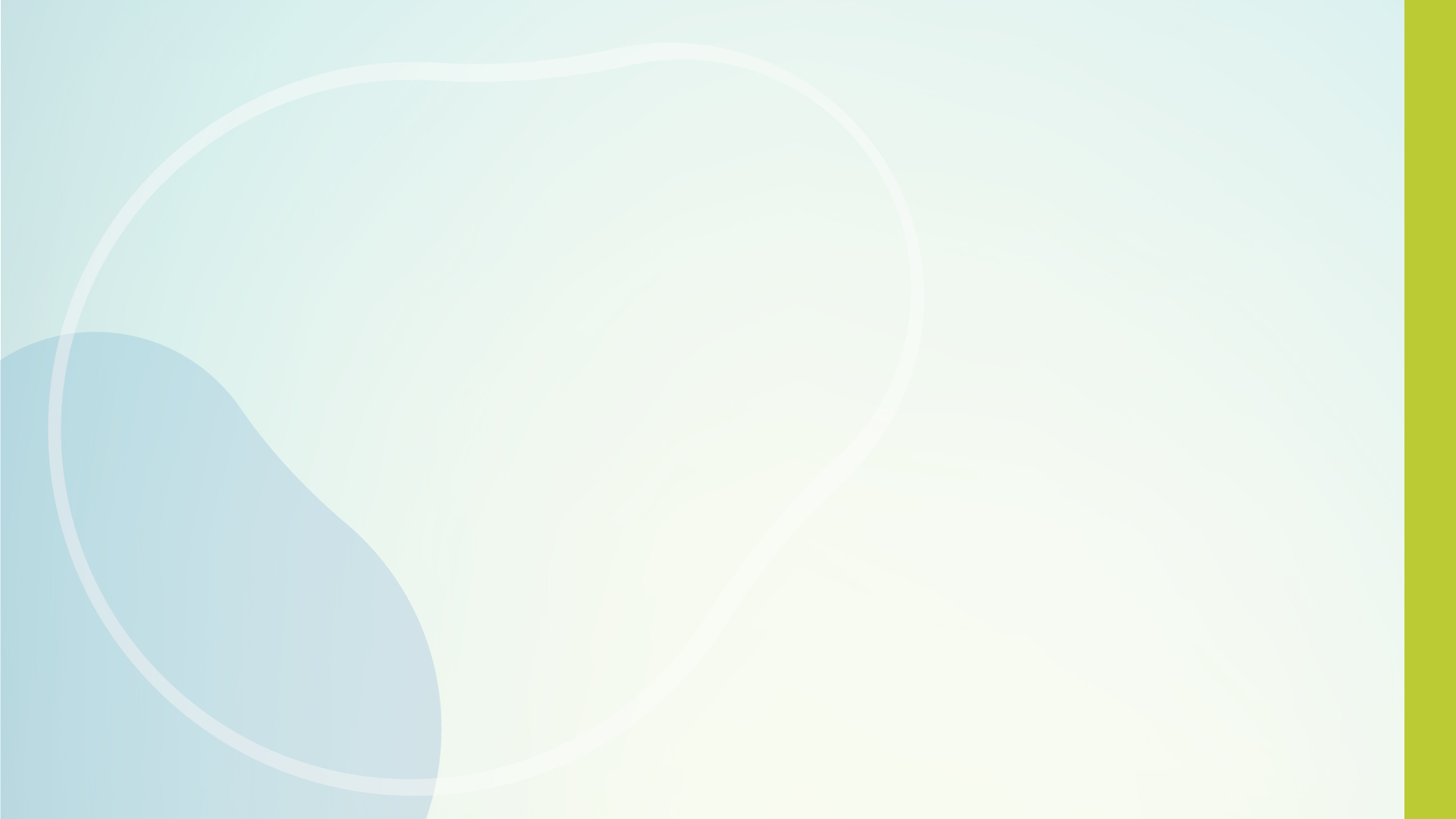 זירת נשות/אנשי מקצוע
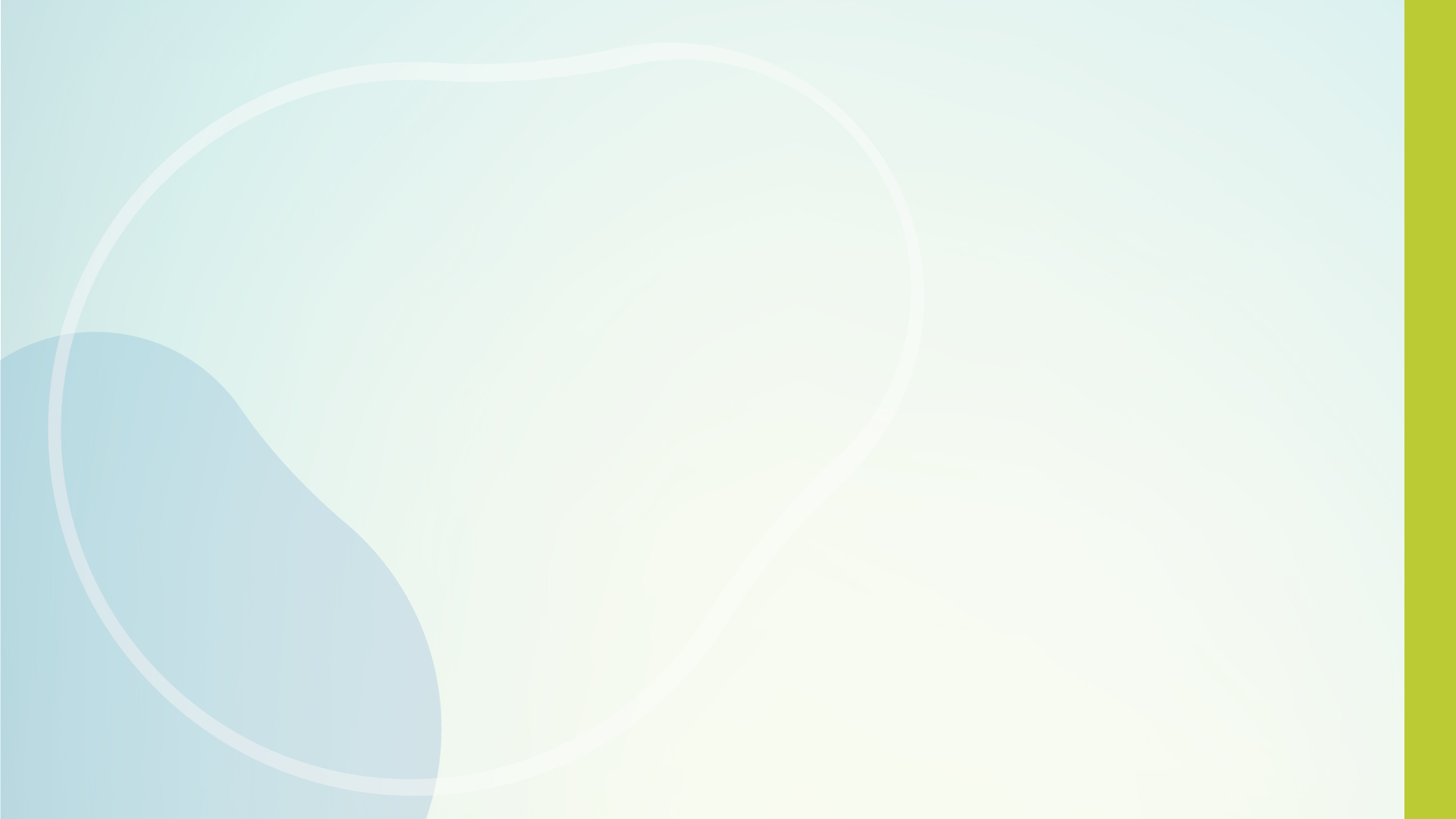 תקציב
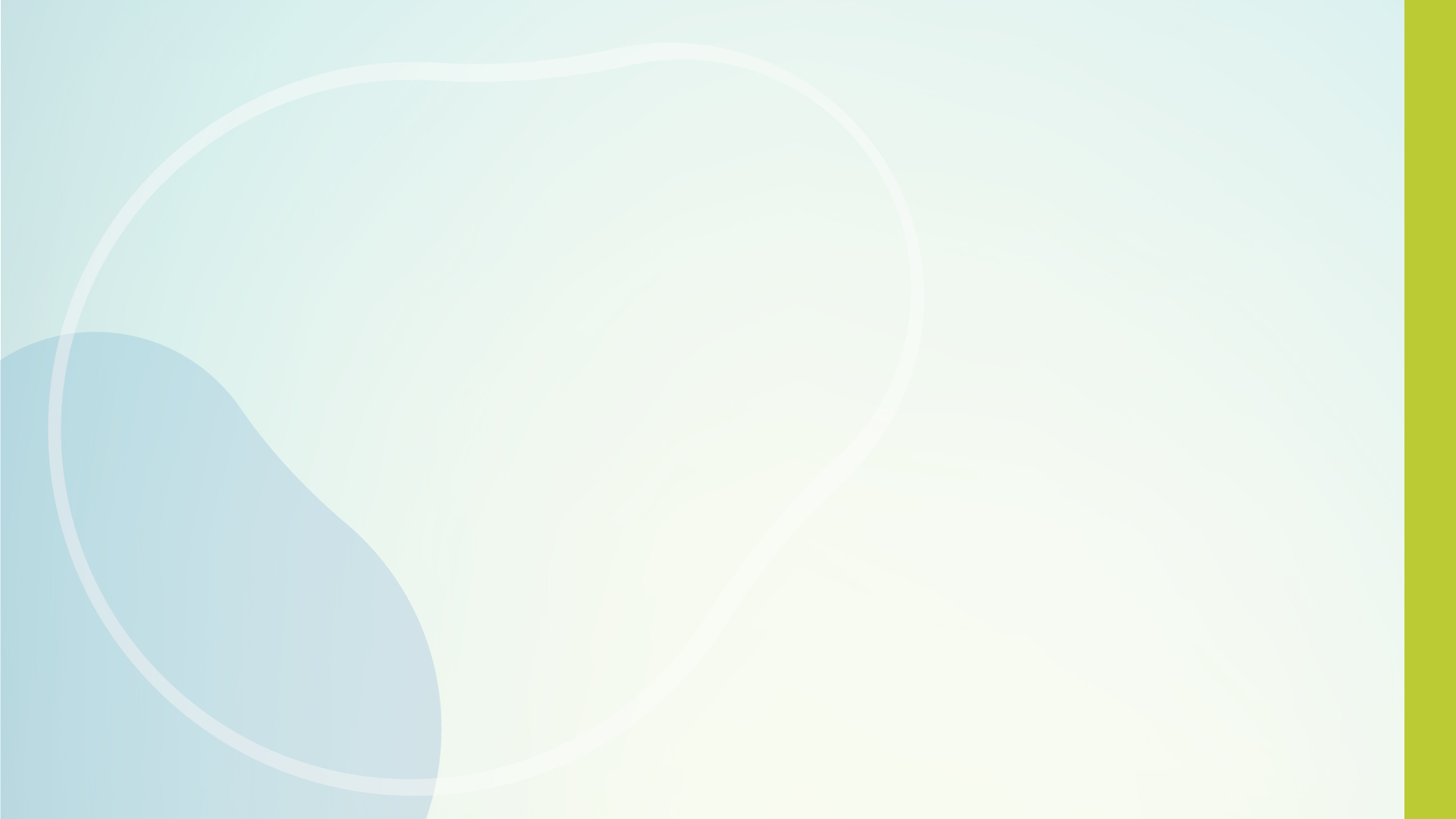 סיכום שנתי
לפנינו:

הקמת פורום מנהלות מסגרות פרטיות.
הקמת פורום הורים גיל רך.
הרחבת זירת הורים – 
ביצוע סקר ולמידה על צרכי ההורים בגיל הרך ובפרט בגיל הינקות.
הרחבת המענים להורים וילדים (סדנאות משותפות).
פיתוח תוכנית מעברים מהמעון לגן.
פרסום עלון מיוחד לתושבים הכולל מידע על מסגרות ושירותי התפתחות הילד, ידע התפתחותי רלוונטי ומידע על התוכניות והשירותים השונים (דיגיטלי ומודפס בהתאמה).
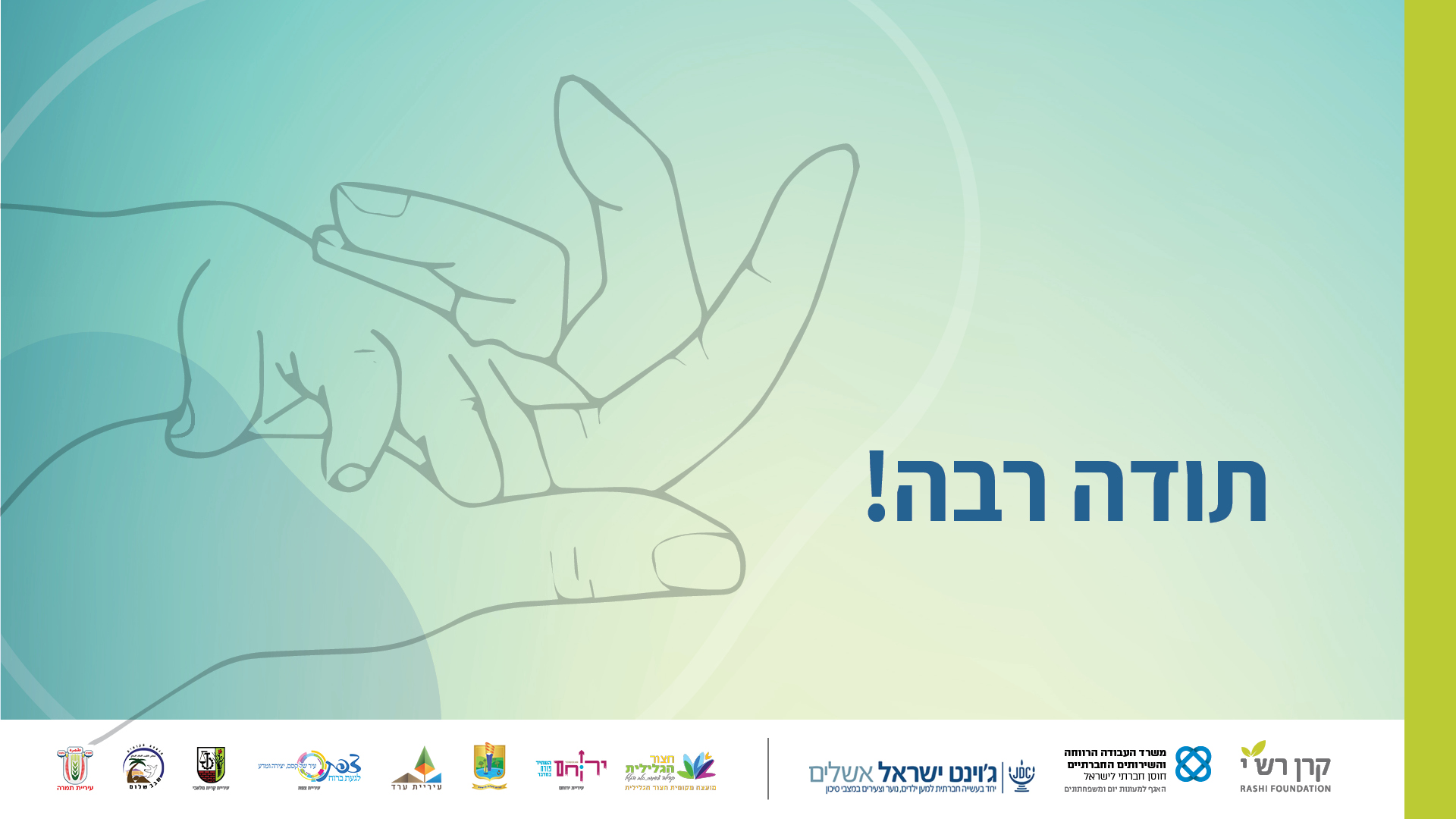